Aklavik
Climate Change 2018
Aklavik Breakup 2006
Charles and Anne Lindbergh land in Aklavik, August 5 1931
Rainstorms and highwater levels on Mackenzie and Peel rivers pushed cabin awayCBC News · Posted: Jul 18, 2012 4:37 PM CT | Last Updated: July 19, 2012
Aklavik today
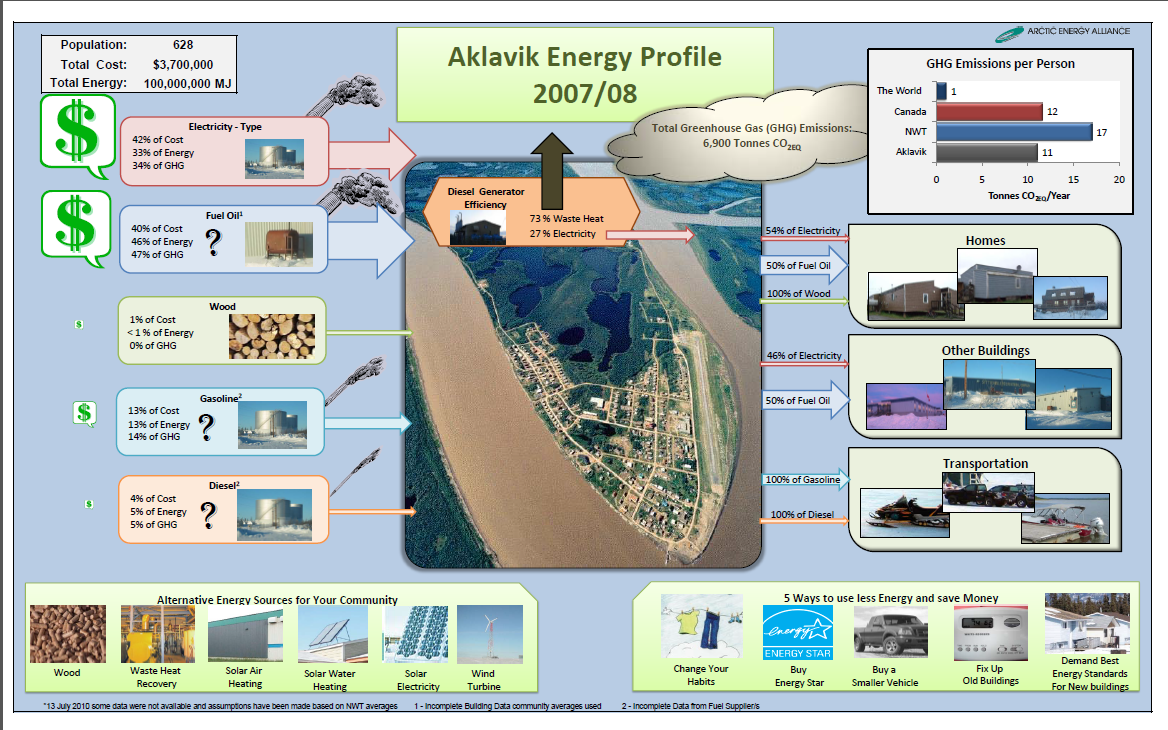 SAO Staff House with 3Kw Solar installed 2015
Solar Panels on Staff House
Converted High Pressure Lights to LED 2015
Aklavik Peel River Garden Society 2016
Recreation Center 15Kw install 2016
Installing Recreation Solar Panels 2016
Solar Panels on Recreation Complex
NTPC’s 55Kw Solar System installed 2016 operational January 2018
Partnership begins AEA, NRCanada and the 			          Hamlet of Aklavik
Introductory Workshop In Yellowknife   	   	 		       January 2017
Single Mothers workshop insulating your home and energy saving tips 2017
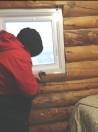 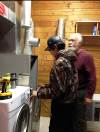 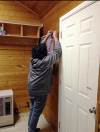 [Speaker Notes: Community workshops:
Teach youth to winterize homes]
Youth Center/Swimming Pool converted all lighting to LED and upgraded HVAC 2017
Lighting and Censor Upgrades
Sittichinli Recreational Complex converted all lighting to LED and upgraded HVAC 2017
Sittichinli Community Hall Side with LED           	                    upgrade 2017
New Fitness Center Built 2017 attached to Complex
Firehall HVAC upgrade and light conversion   	                             2017
Work Identified during HVAC scoping visit and approved by Council
Expected savings from heating project
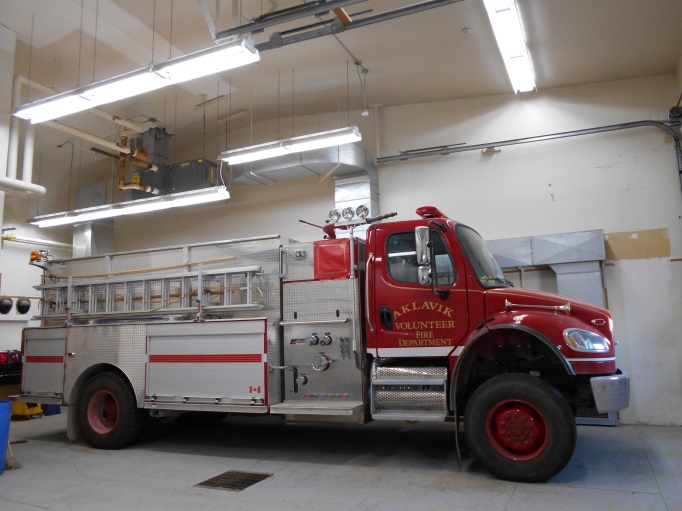 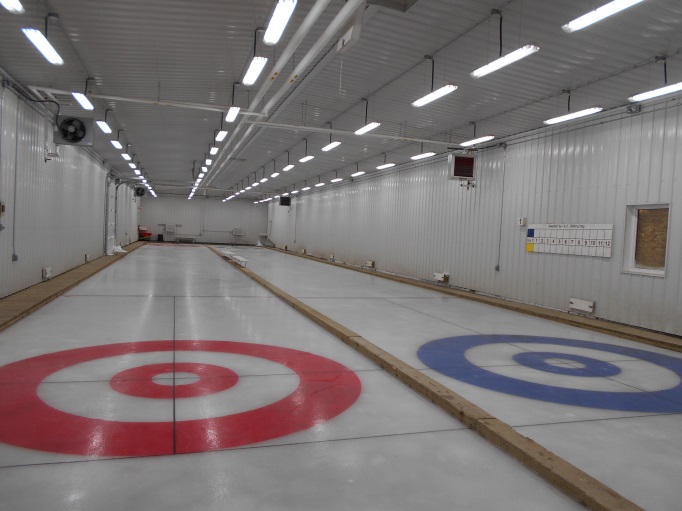 [Speaker Notes: LED lighting upgrade]
Aklavik Curling Rink converted all lights to LED inside and outside upgraded HVAC 2017
Water Plant Light conversion 2017
Public Works Garage Light Conversion 2017
Updated and Council Approved Strategies of  Community Energy Plan 2017
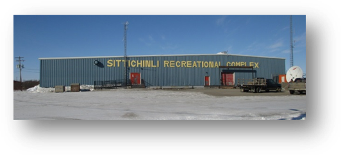 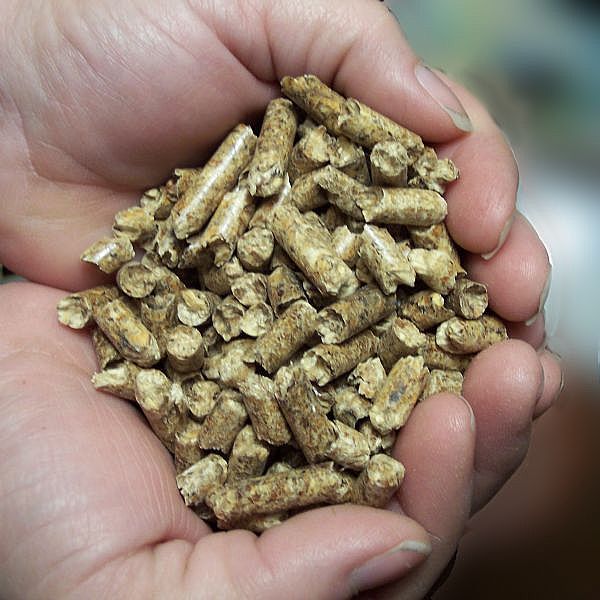 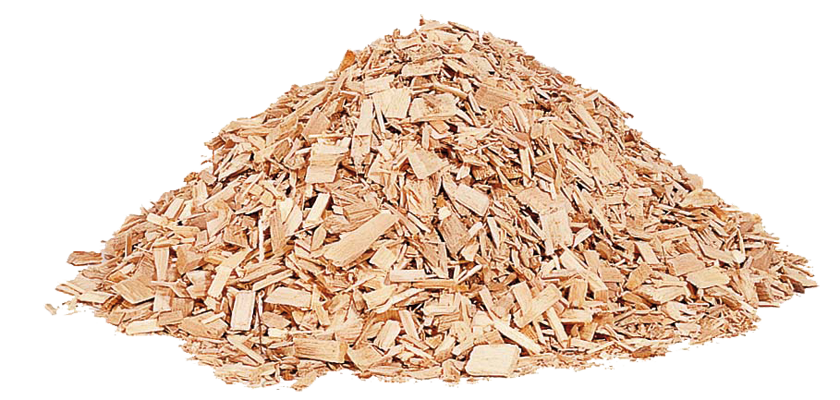 [Speaker Notes: Biomass study]
Bio-Mass Heating system applied for funding under the NR Canada Clean Energy for Rural and Remote Communities May 2018
Currently in the Second Phase of the Process October, 2018
Clean energy for rural and remote communities (CERRC)
BIOHEAT program stream
 
RISK ASSESSMENT QUESTIONNAIRE
To Be Completed by applicant
Reusing Tires for Erosion Control used 22 commercial tires bolted together in 3 rows
Aklavik’s own Olympians,                  	 	   Kevin Koe, Sharon and Shirley Firth
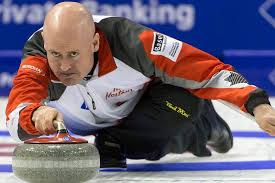 Thank you
INUVIK, N.W.T. (Dec 27, 2007) 
Charlie Furlong knows the lands and waters of the Mackenzie Delta like a childhood chum, but now his old friend is acting strange.
"The Gwich'in, you know, we're used to adapting, so that's what it is now," says Furlong, chief of the Aklavik Gwich'in First Nation, tucked high up in the top left shelf of the continent.
Viewed from the south, Arctic climate change can seem a confusing ecological and geopolitical tangle, accompanied by a media montage of stranded polar bears and melting sea ice, along with political debate that gives a whole new meaning to the phrase "gas-emitting."
But from the stance of one man on the land he loves, it's not so complex.
"It's a lot warmer," Furlong says. "Winters are not as long as they used to be.
"(The river's) high in the spring and the cycle of animals is not the way it used to be. They're seeing strange birds that never used to come this far. A couple years ago, they saw a blue heron.
"In Aklavik, where I come from, they've seen seals in the area. They had a whale this summer, and in fall they had polar bear come up into the area. Animals are migrating further than they normally should in search of food."
Furlong shrugs. "Elders always say that's God's way of testing us."
If so, Furlong's people are being tested harder than almost anyone on earth. His corner of the world is a global hot spot for climate change, where consequences are expected to hit first and hardest.